Chris Heller, Director, Learning English & Drama Project (LEAD)

Albert Iturregui Elias, Teaching Artist

Raphael Peacock, Teaching Artist
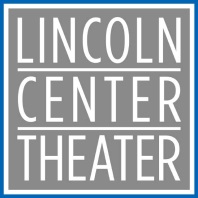 Welcome! Please share in the chat: 
your name
your pronouns
where you are zooming in from (including the present-day name and ancestral  name. Find this info here: https://native-land.ca/)
Make sure you have something to write with and something to write on during today’s session!
[Speaker Notes: https://native-land.ca/]
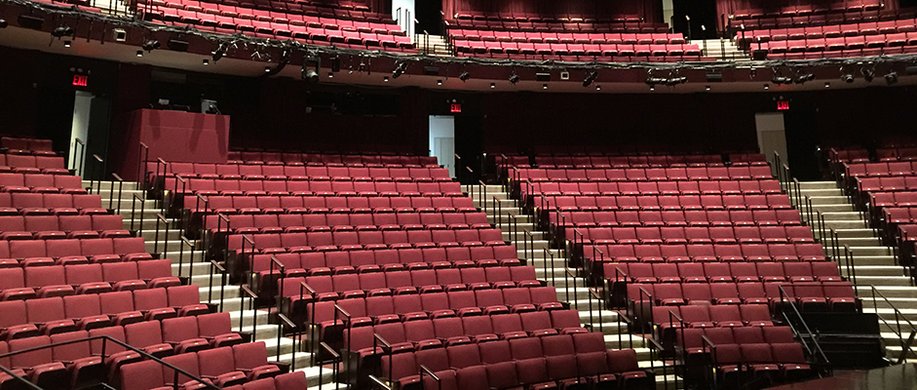 Welcome & Introductions
What is LEAD?
Book Intro- March, Book One
John Lewis Timeline
Breakout Groups
Personal Connection
Agenda
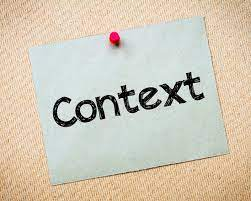 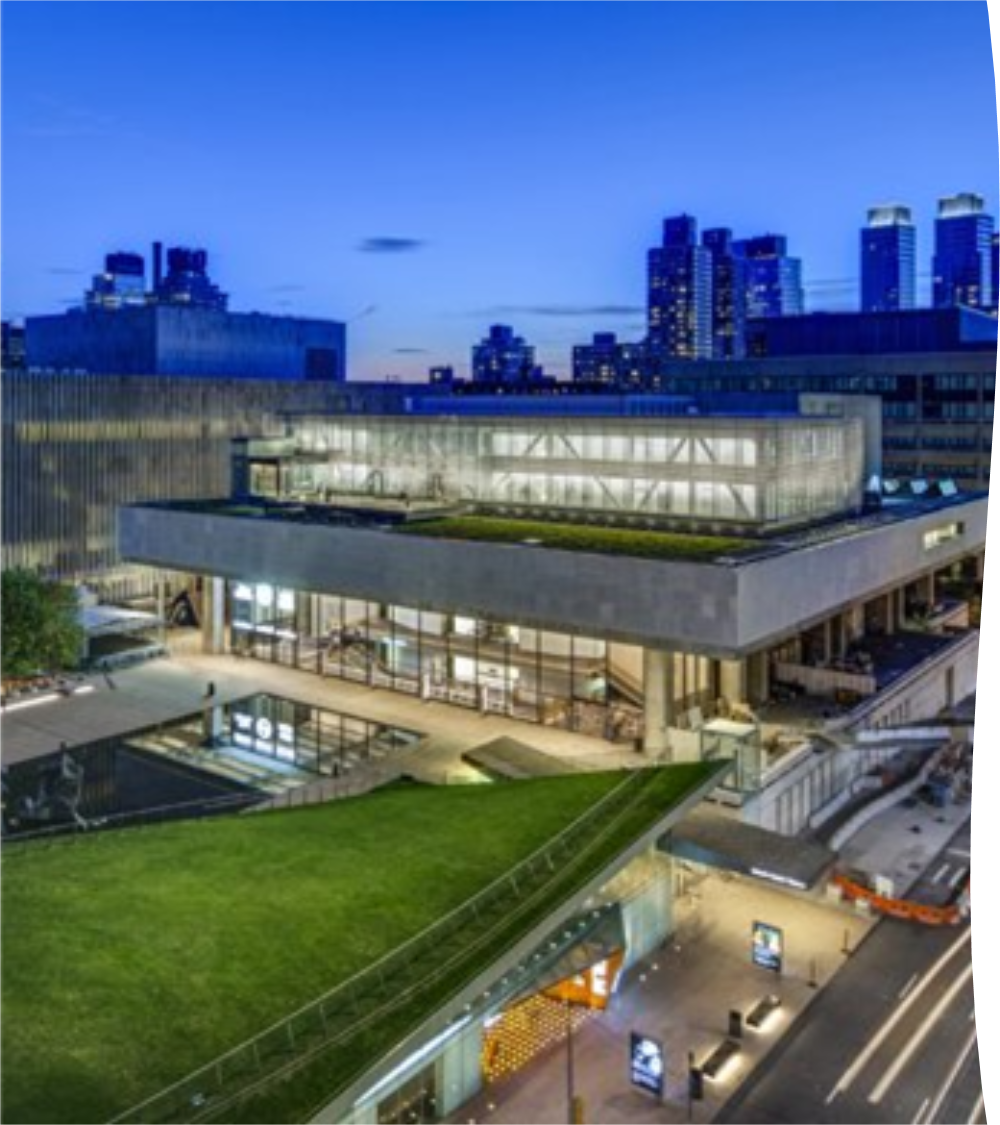 WHAT IS LINCOLN CENTER THEATER?

A large not-for-profit theater company that produces plays and musicals in New York City. 

Education programs reach 4,700+ students ages 11-21 in 30+ public schools.
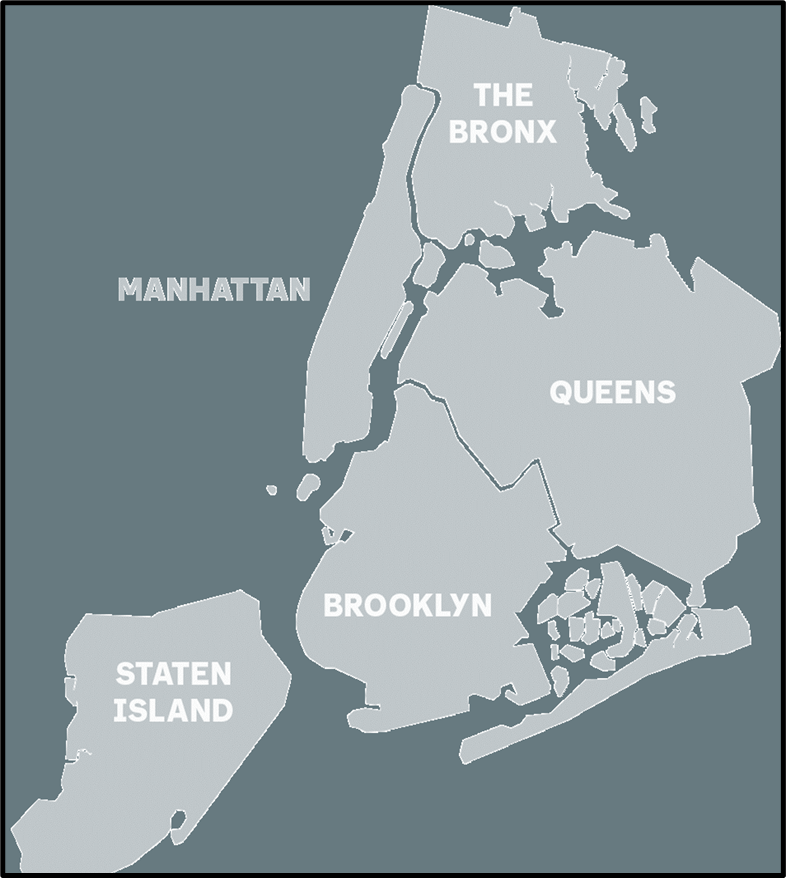 NEW YORK CITY
1,859 schools

813,000 students in grades K-12 (2022-23)

13.9% of students are Multilingual Learners
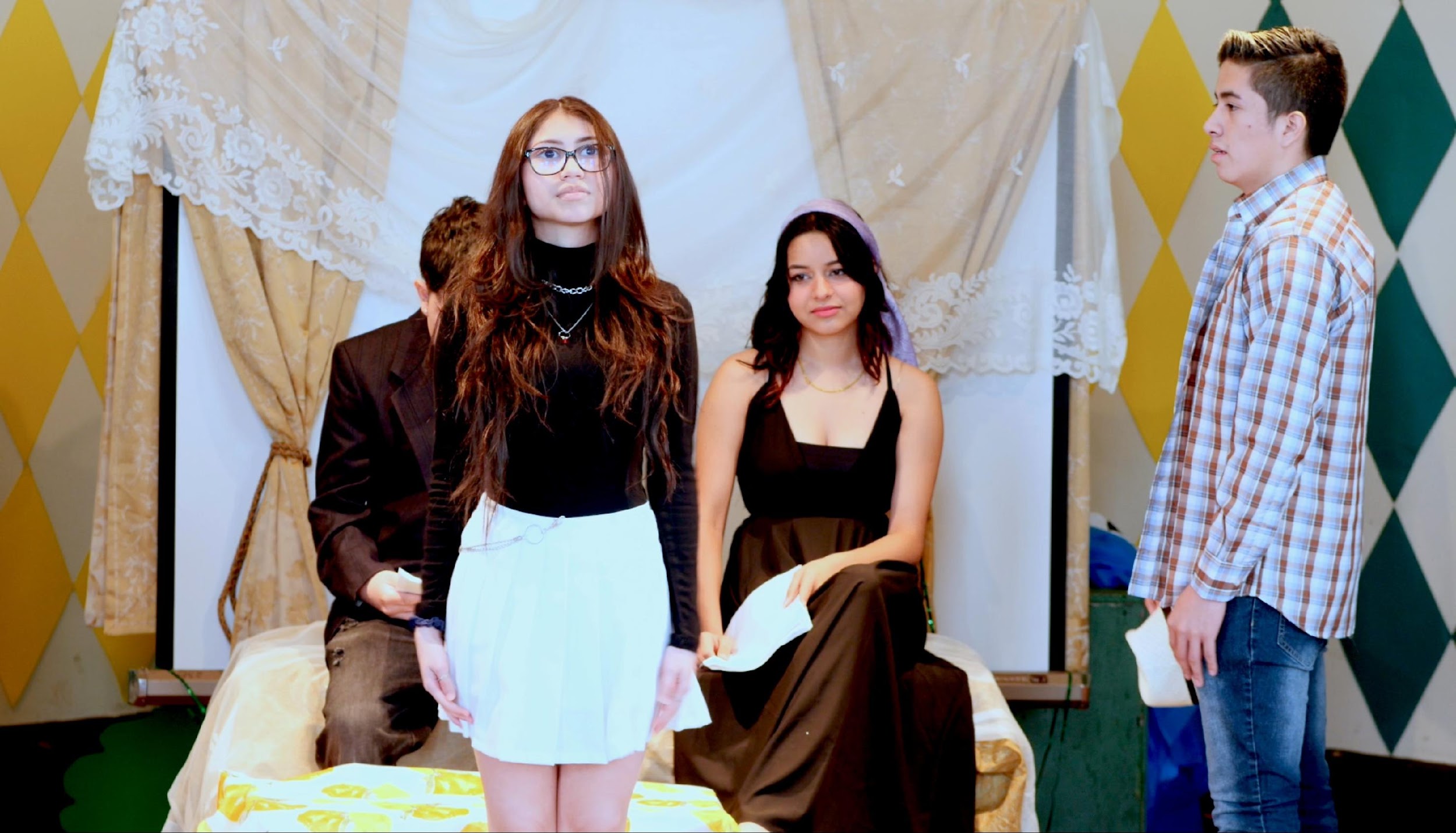 What is the Learning English & Drama Project (LEAD)?
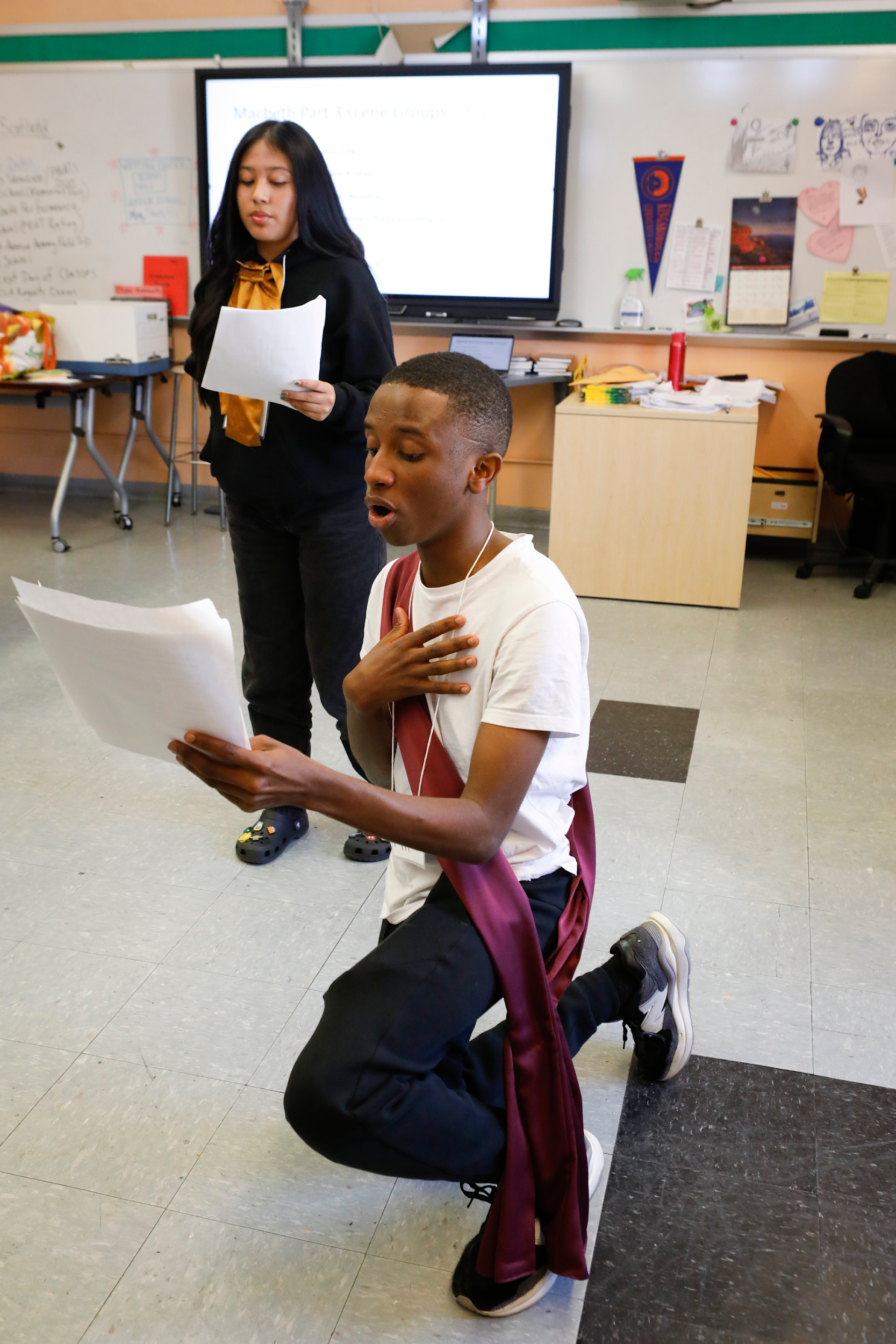 A LEAD residency is...
A partnership between a theater teaching artist and a classroom teacher of Multilingual Learners 
10 in-class sessions per semester, culminating in informal sharing
Text-based
RATIONALE
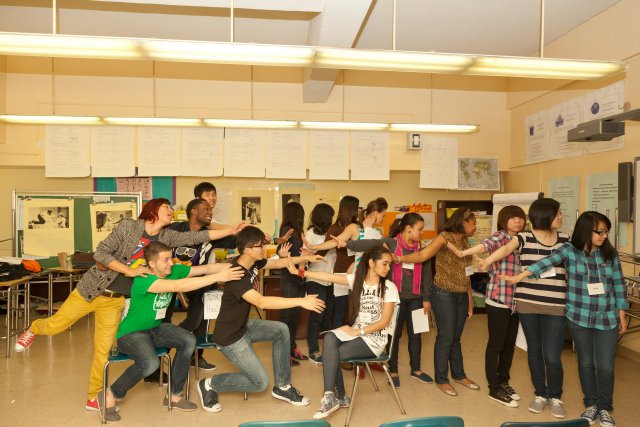 Facilitates comprehension 
A “way in” to the text and a basis for more complex understanding
Students can communicate beyond limits of their current language ability
Opportunities for peer-to-peer, social learning
Varied opportunities to structure the purposeful use of language through collaborative student decision-making and creative exploration
[Speaker Notes: 1. Mixture of high and low focus
2. Memorization – or not
3. Various modes of presentation, e.g. choral speaking, dialogue, narration]
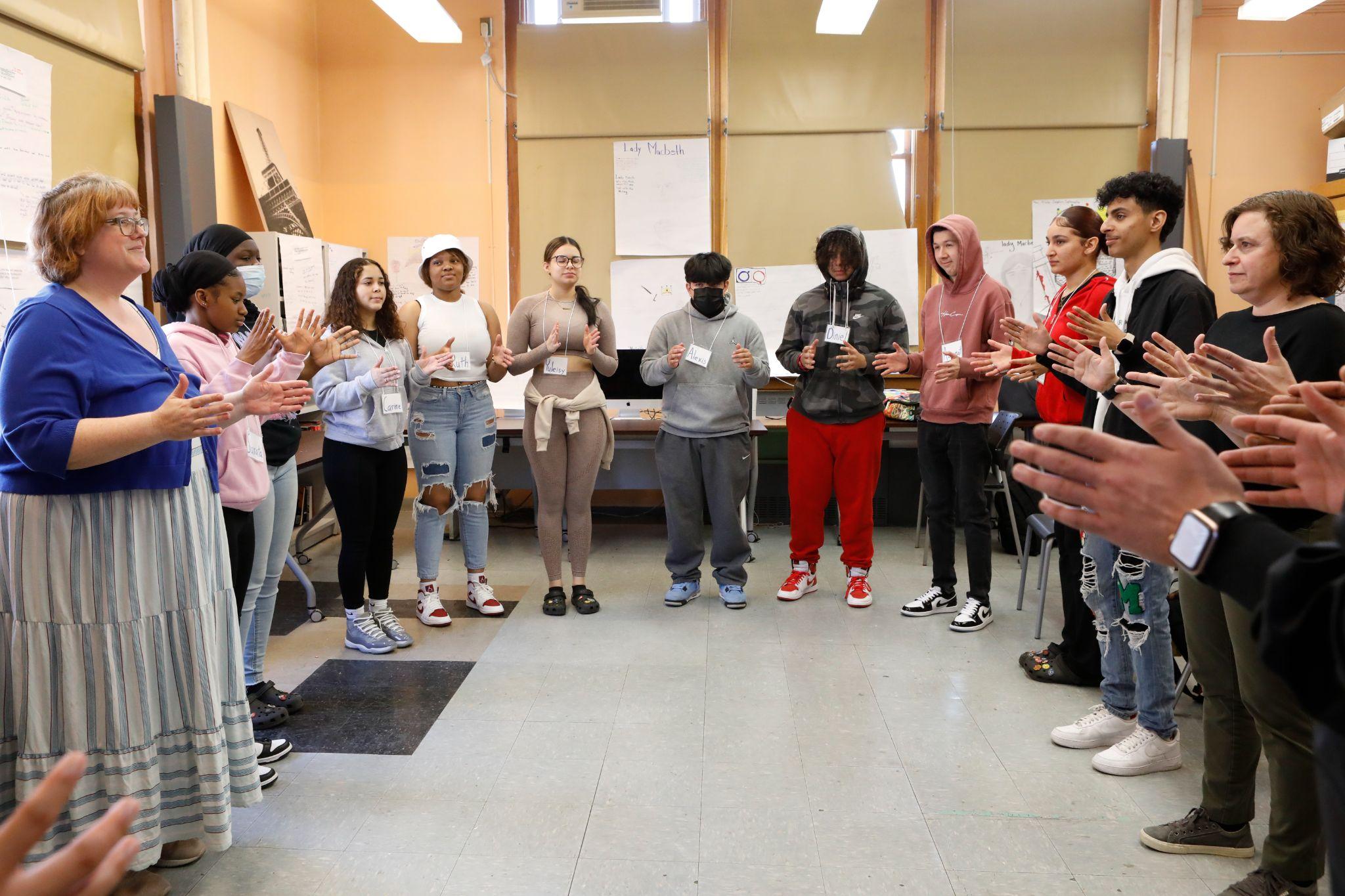 LEAD Strategies
Repetition
Low-focus activities
Choral speaking
Small group work
Multiple modes of communication (text, pictures, translation, and movement/gesture)
March, Book 1
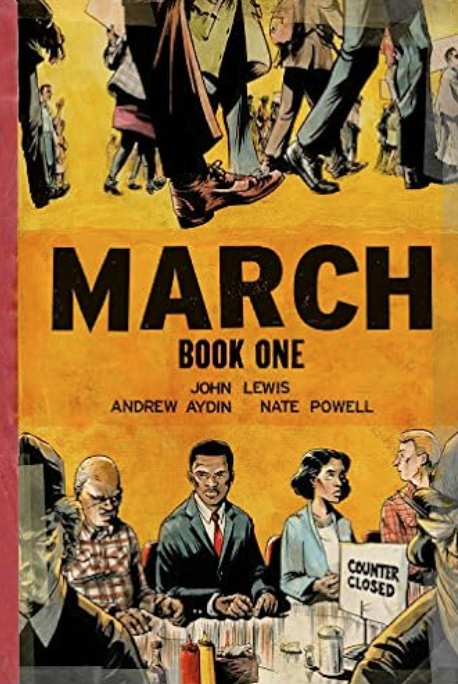 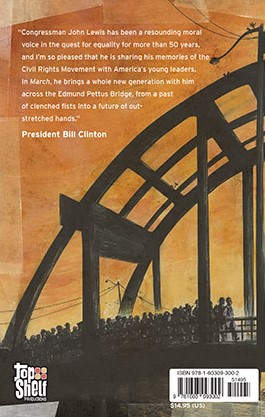 Click on the link
Look at the images. Read the dates and captions.
Responding to the timeline
Reflect
Think of a word, words, or a short phrase that come(s) to mind based on everything you've seen.
Write
Write down your word/phrase.
[Speaker Notes: Padlet link: https://padlet.com/dancercmh/john-lewis-timeline-oda1oupwmql276uw]
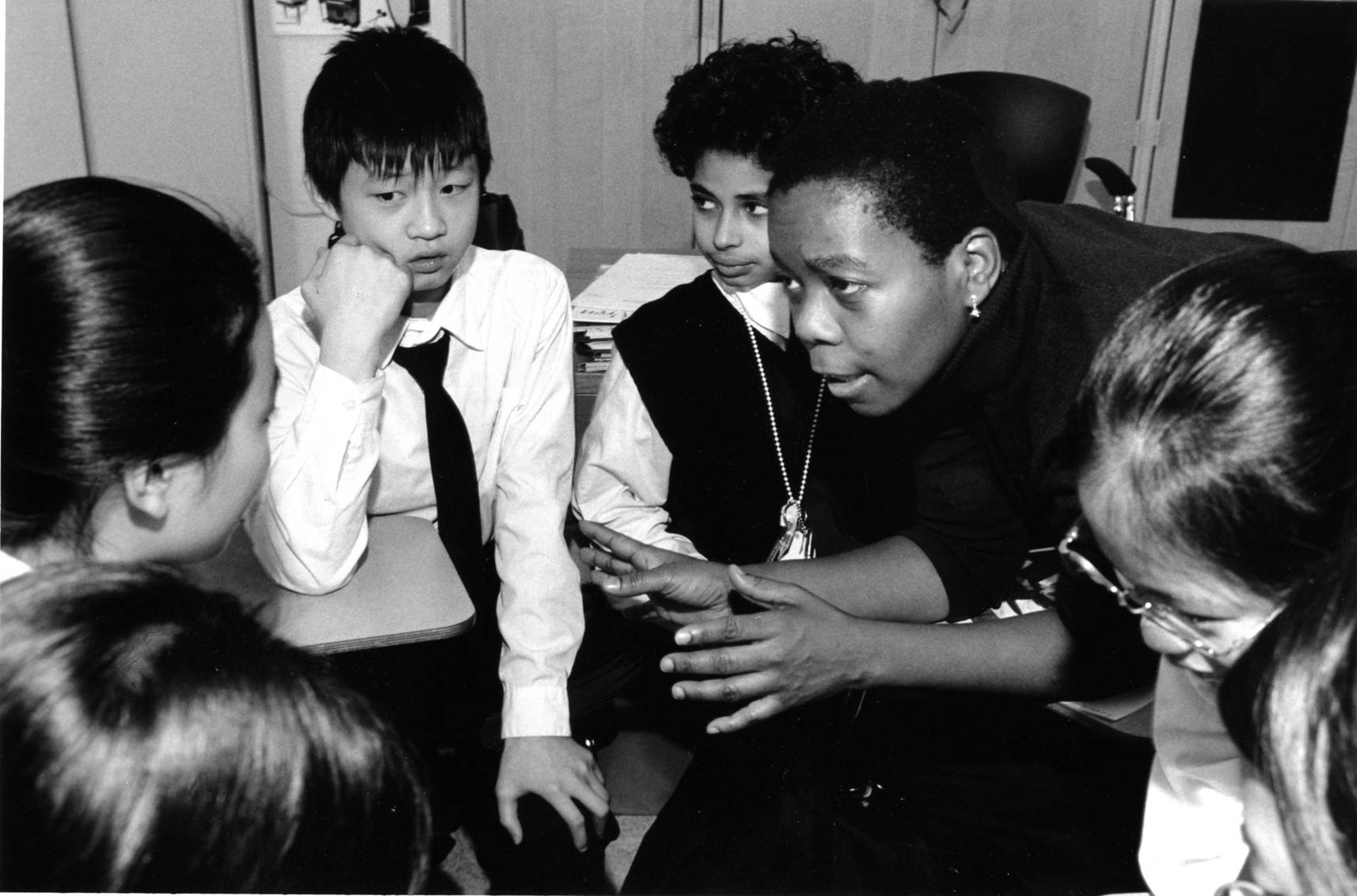 1. On the count of 3, we’ll all speak our word or phrase (on mute) all at once. 
2. Think about your word and think about a gesture or action that goes with your word –and practice it.  
3. (Taking turns) Say your word/phrase with this feeling/gesture and then pass it to someone else on the Zoom.
4. Group echoes the gesture as each person shares.
SHARE
Breakout Rooms
In a moment, you will be put in a breakout room in groups of 3 or 4.
We will assign* each group a photo from the timeline to explore further.

*When we do this session in person, we let participants form groups based on what photo speaks to them.
[Speaker Notes: https://drive.google.com/file/d/1Oub80btEckPthJu7oraGKFghtcQJ3kYC/view?usp=sharing]
Example:
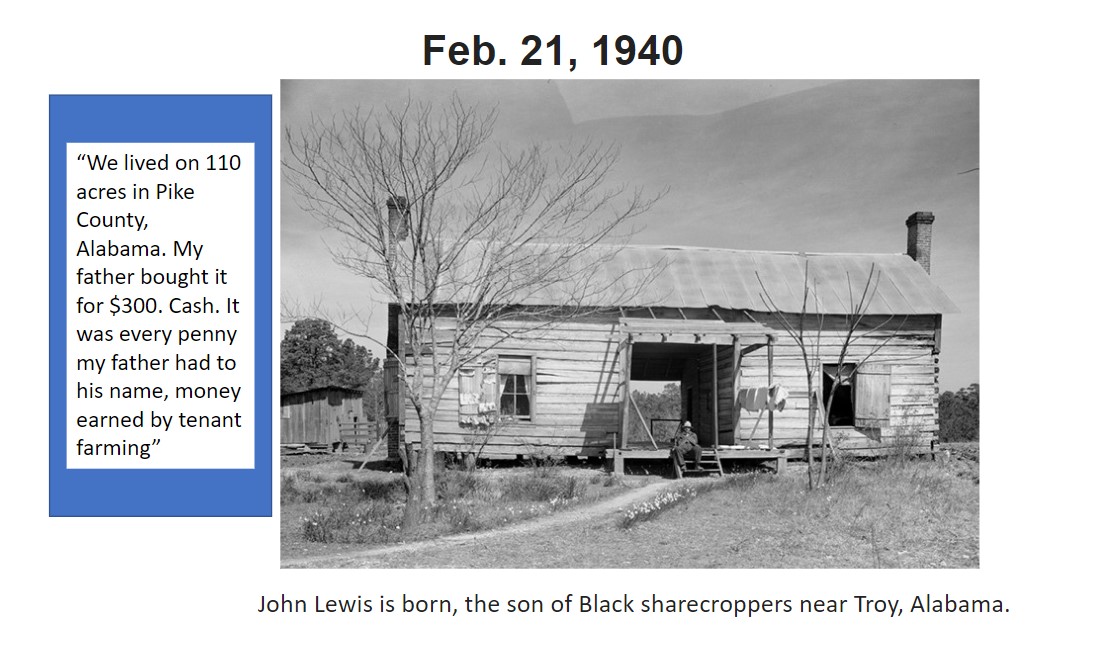 Responding to the quote
With your group:

 
Each person reads the quote aloud – one at a time. 
Think: How does this line make you feel?
Write this feeling down for yourself. 
Each person creates a gesture that expresses the feeling they wrote down.
[Speaker Notes: https://drive.google.com/file/d/1Oub80btEckPthJu7oraGKFghtcQJ3kYC/view?usp=sharing

To post in chat: With your group:

Read the line together - chorally  
Each person reads the quote aloud – one at a time 
Think: How does this line make you feel?
Write this feeling down for yourself on the back of your quote
Each person creates a gesture that expresses the feeling they wrote down]
Decide how to perform your quote:
       •  The whole quote must be spoken.
       •  Everyone must speak at some point. 
       •  Make creative choices: echoing,
           choral speaking, splitting up the
           line.

Combine speaking your quote with doing your gestures.

Rehearse and get ready to share.
Text + Gesture
[Speaker Notes: To post in chat: Decide how to perform your quote:
       •  The whole quote must be spoken
       •  Everyone must speak at some point 
       •  Make creative choices: echoing,
           choral speaking, splitting up the
           line

Combine speaking your quote with doing your gestures.

Rehearse and get ready to share.]
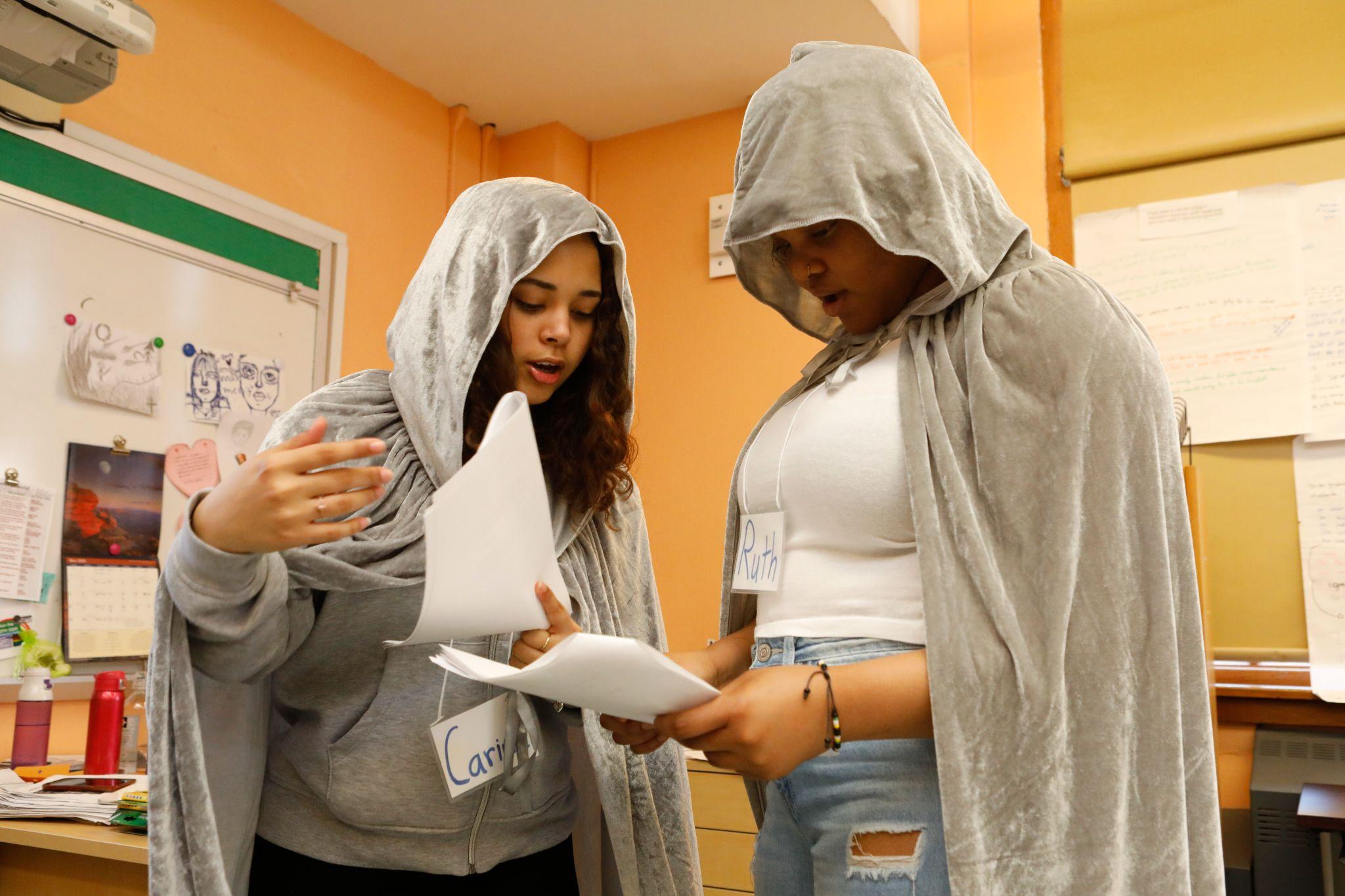 Rehearsal
Practicing our lines and gestures for the performance
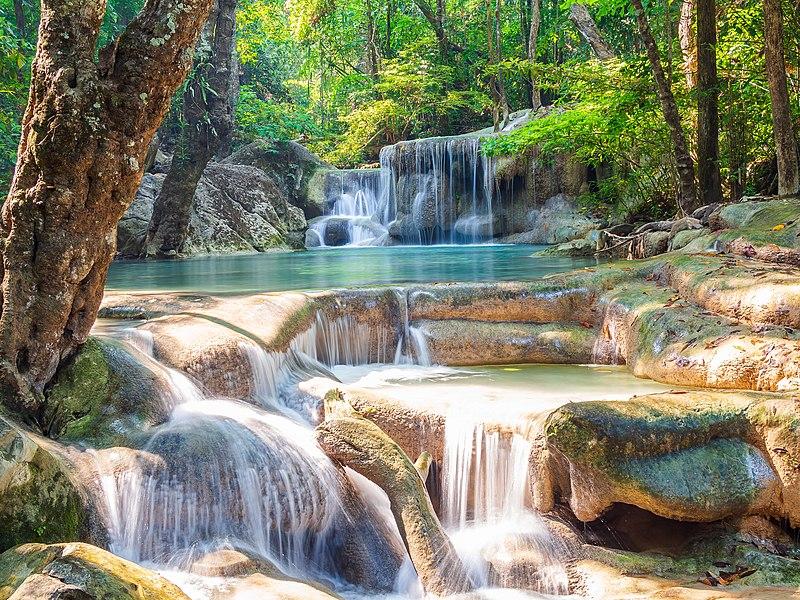 CHAT WATERFALL
Complete the sentence in the chat, but don’t hit ENTER yet!
"We shall overcome ______ some day."
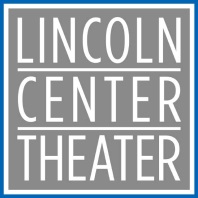 Stay in touch!
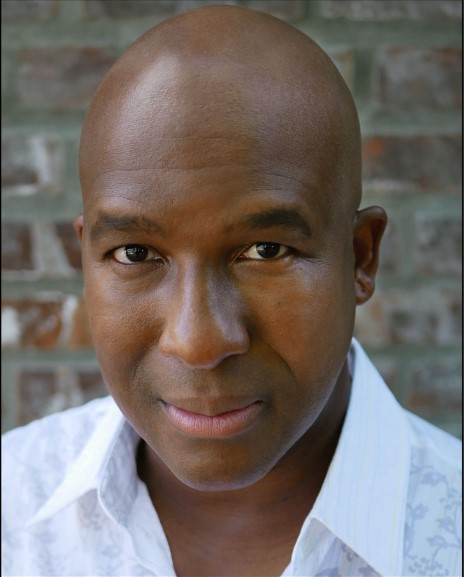 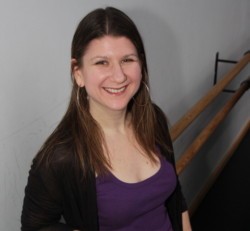 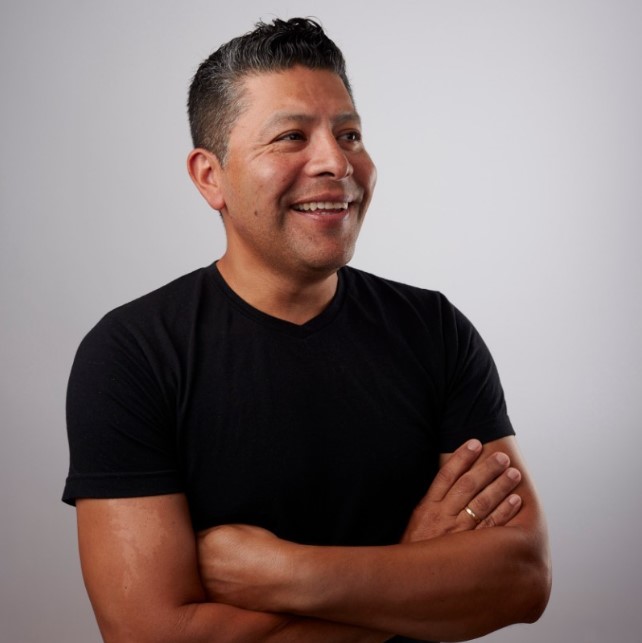 Chris Heller

chris.heller@lct.org
Albert Iturregui Elias

justalbertelias@gmail.com
Raphael Peacock

raphpea2@gmail.com
Lincoln Center Theater
www.lct.org